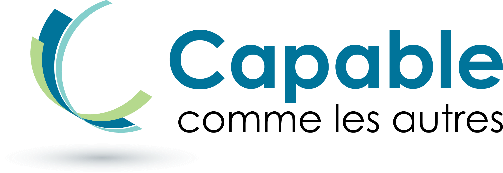 Collection : Gestion du temps
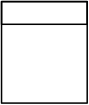 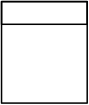 lecture
mathématique
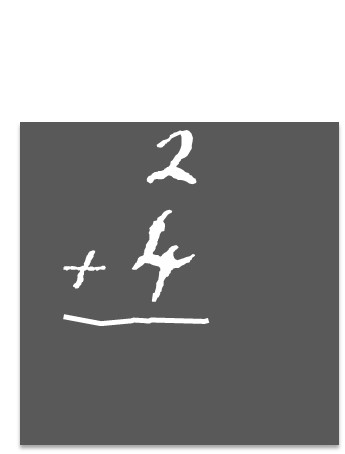 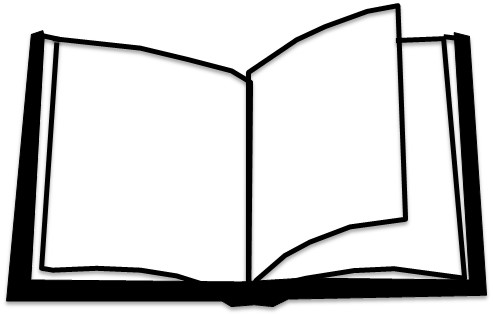 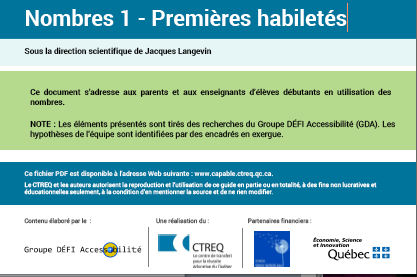 TEMPS 1.2 – Horaire personnel
Sous la direction scientifique de Jacques Langevin
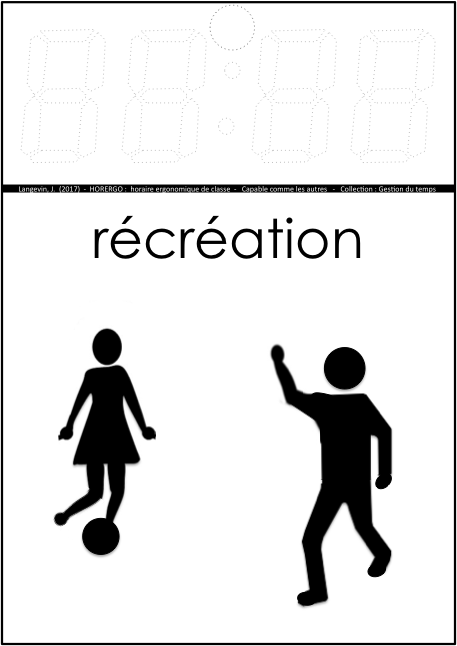 d’un
horaire
Collection : Gestion du temps                                                TEMPS 1.2 – Horaire personnel
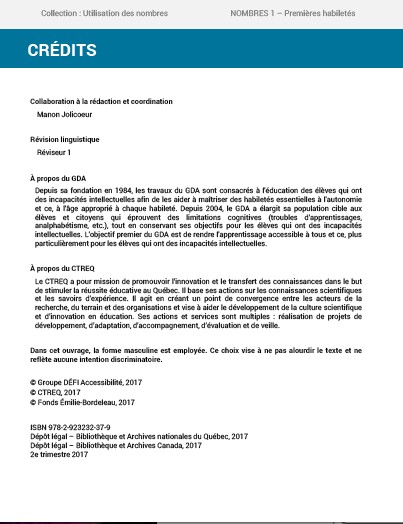 2
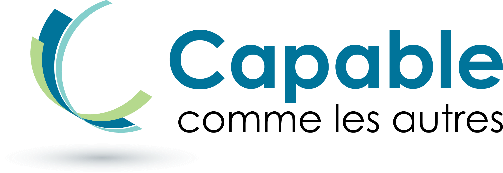 Collection : Gestion du temps                                                TEMPS 1.2 – Horaire personnel
Flèche pour indiquer l’activité 
en cours (= maintenant) sur affichettes de format moyen
ou
recto à
imprimer 
en couleur
verso
recto à 
colorier
en vert
En pointillé, repère pour découper et coller un quartier de pastille de velcro velours
3
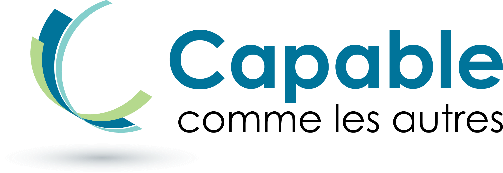 Collection : Gestion du temps                                                TEMPS 1.2 – Horaire personnel
Affichettes de l’horaire format moyen
Ceci est un modèle agrandi des affichettes de format moyen représentant différentes 
activités de classe.

IMPORTANT : Celle de la page 5 est vide pour que vous puissiez créer au besoin des 
affichettes supplémentaires.

Les pages 6 à 49 présentent les activités à imprimer sur carton en français (recto) et en anglais 
(verso). Collez-les ensuite dos-à-dos, puis plastifiez-les.
Repère pour coller une
pastille de velcro crochet.
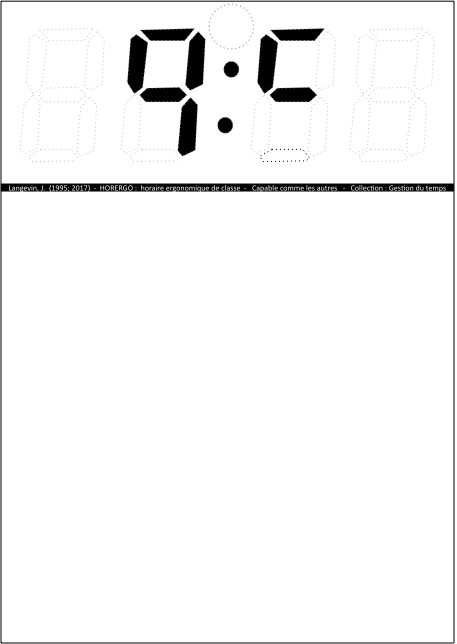 Affichage optionnel de l’heure 
de début de l’activité, en 
remplissant les segments avec 
un crayon feutre sur la surface 
plastifiée.
Référence en blanc sur fond
noir : 
Langevin, J.  (1995; 2017)  -  HORERGO :  
horaire ergonomique de classe  -   
Capable comme les autres   -   
Collection : Gestion du temps
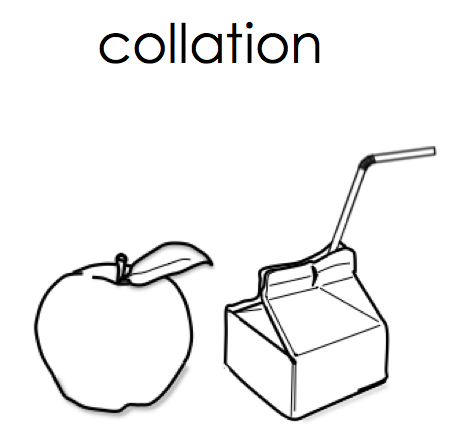 Nom de l’activité en Century 
Gothic,
taille 54.
Illustration de l’activité, en noir
et blanc.
4
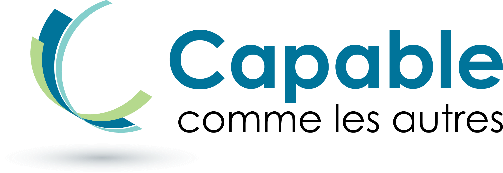 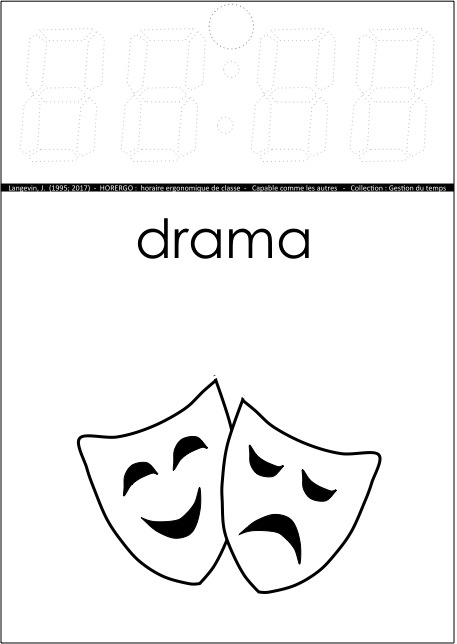 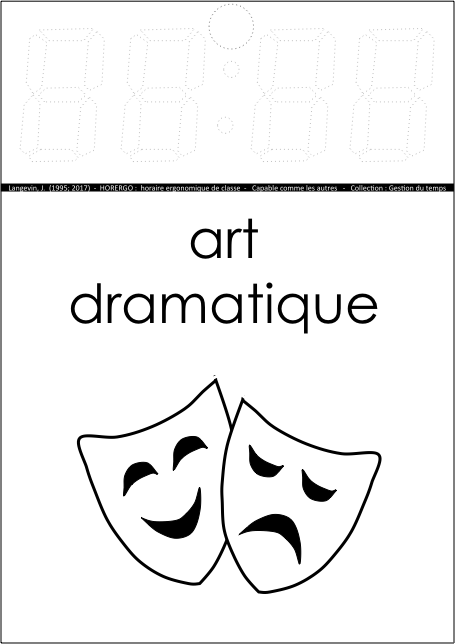 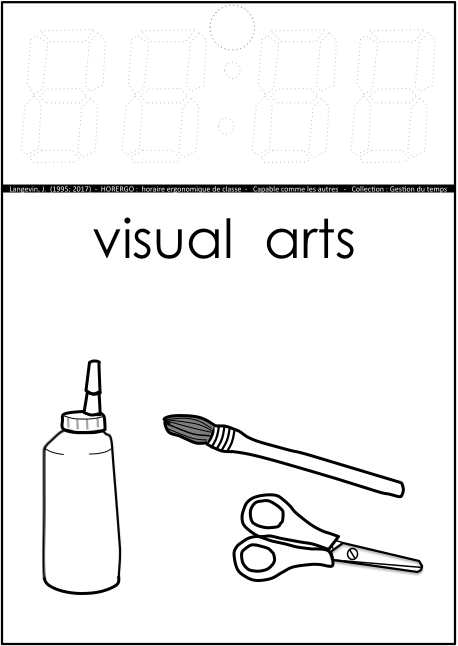 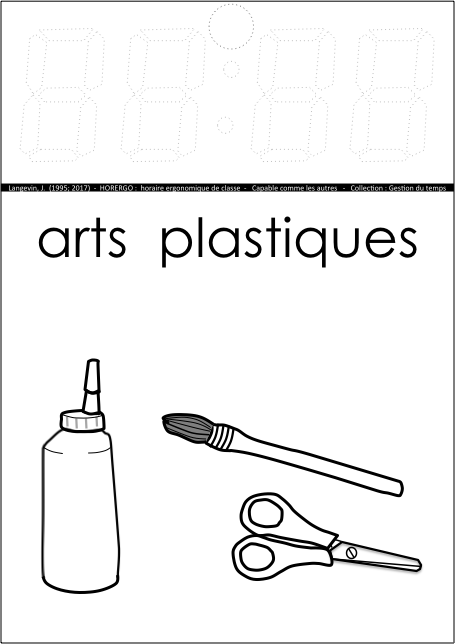 52
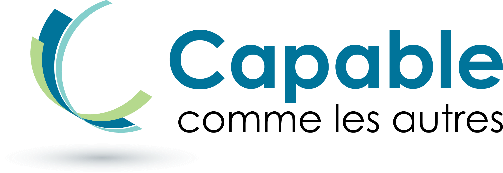 Collection : Gestion du temps          TEMPS 1.2 -  Horaire personnel
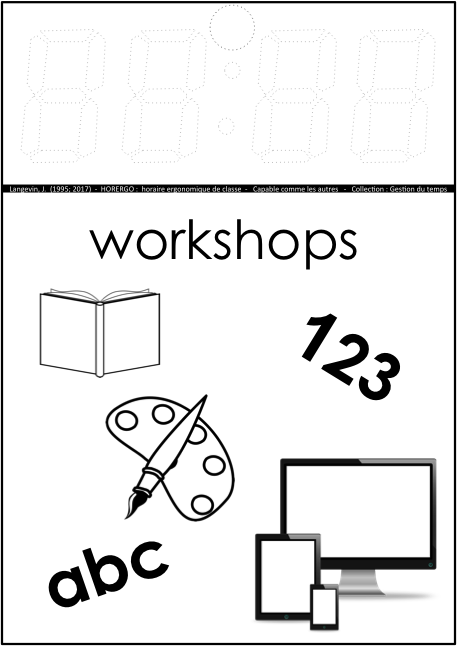 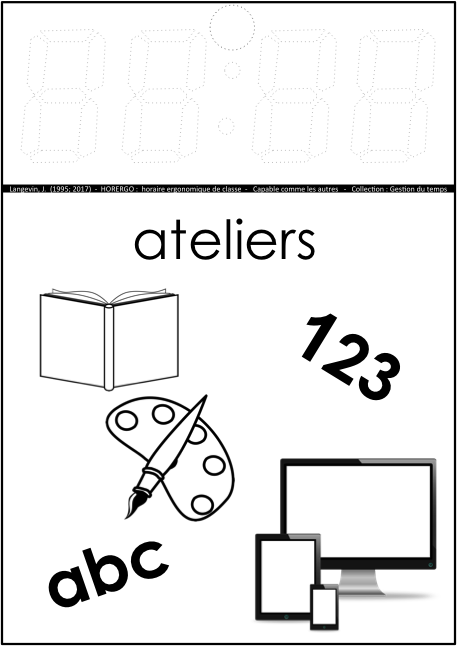 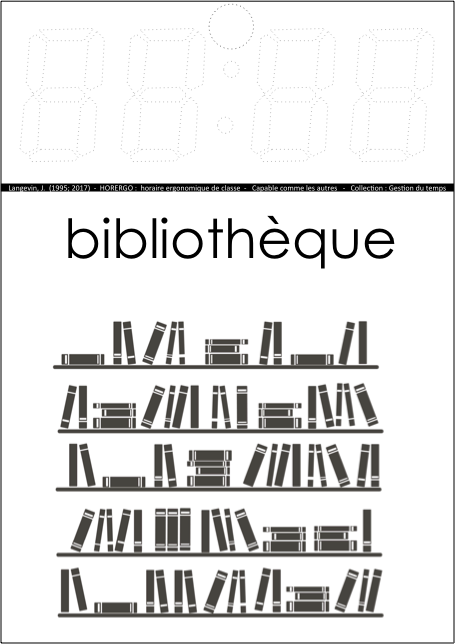 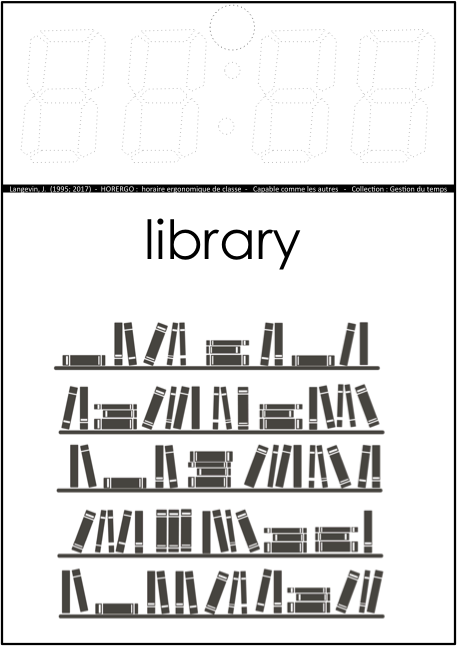 6
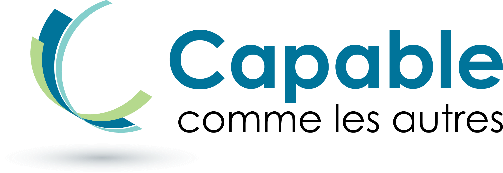 Collection : Gestion du temps          TEMPS 1.2 -  Horaire personnel
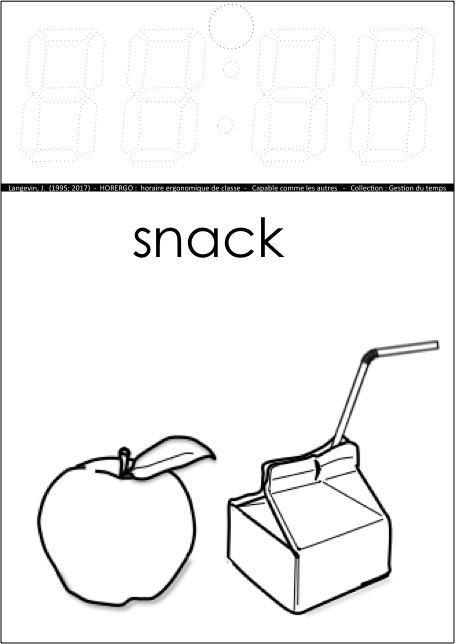 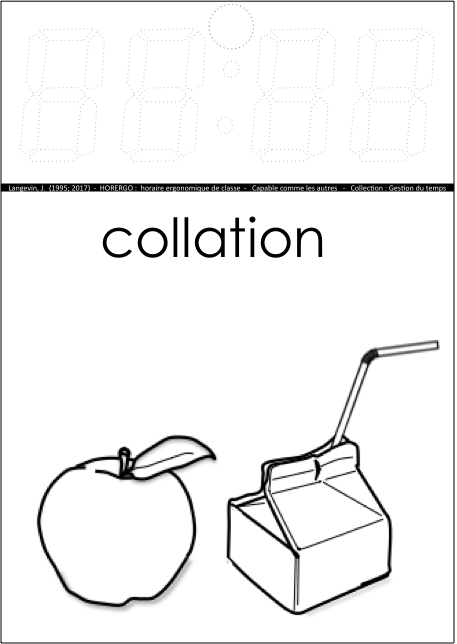 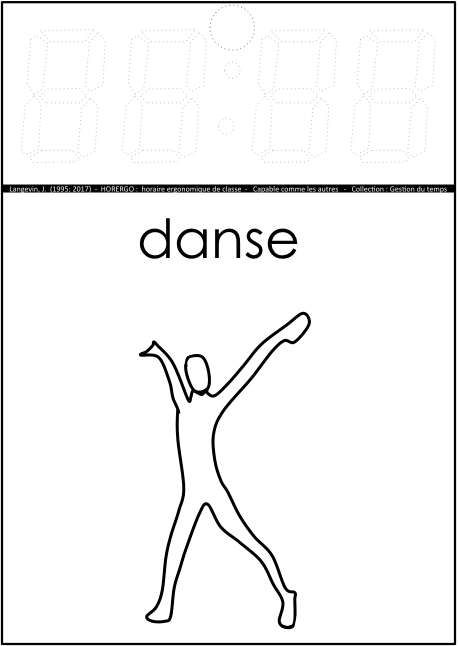 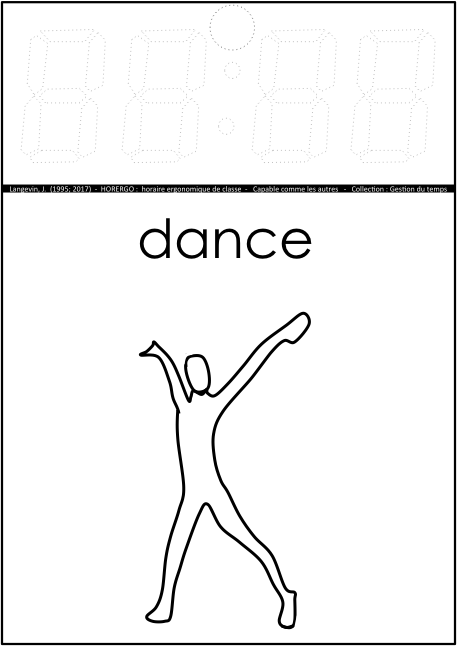 7
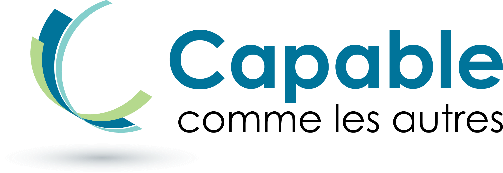 Collection : Gestion du temps          TEMPS 1.2 -  Horaire personnel
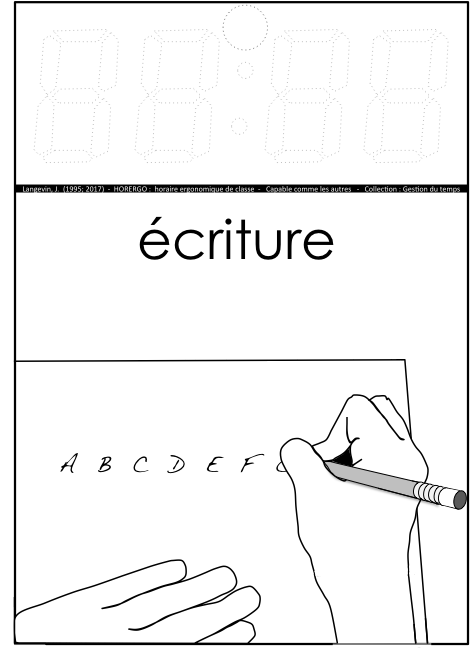 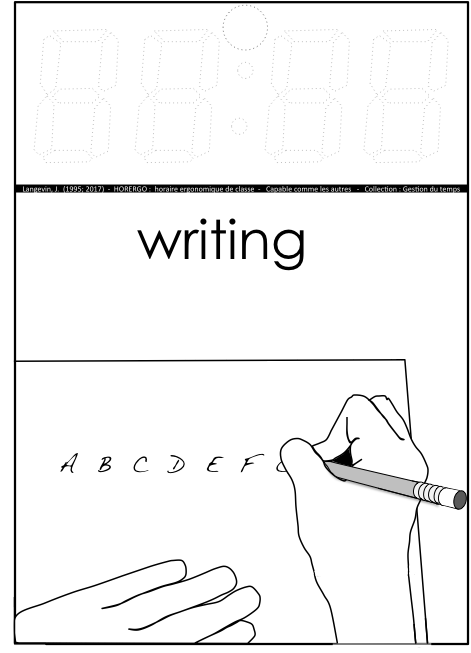 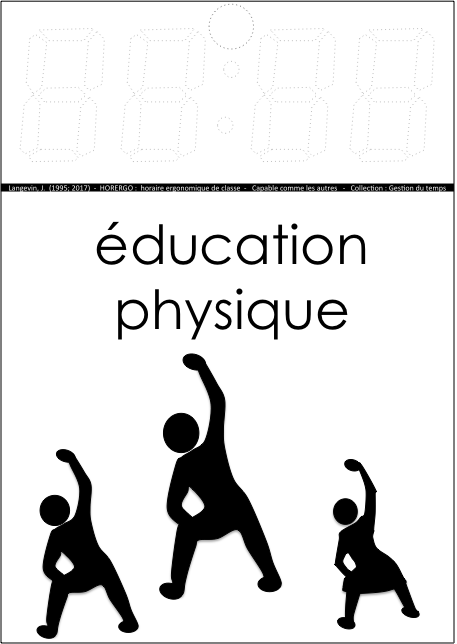 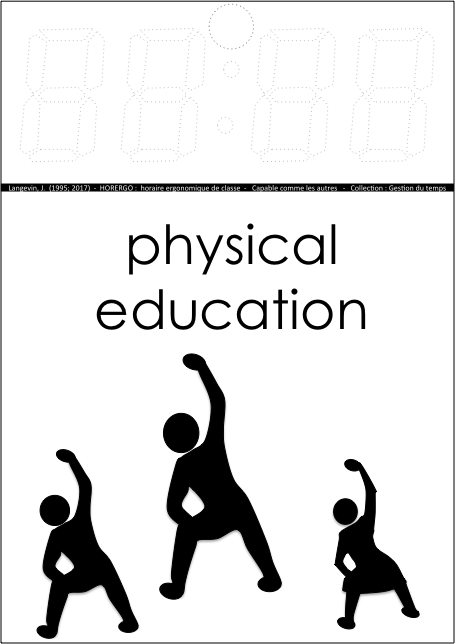 8
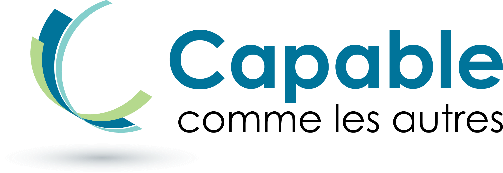 Collection : Gestion du temps          TEMPS 1.2 -  Horaire personnel
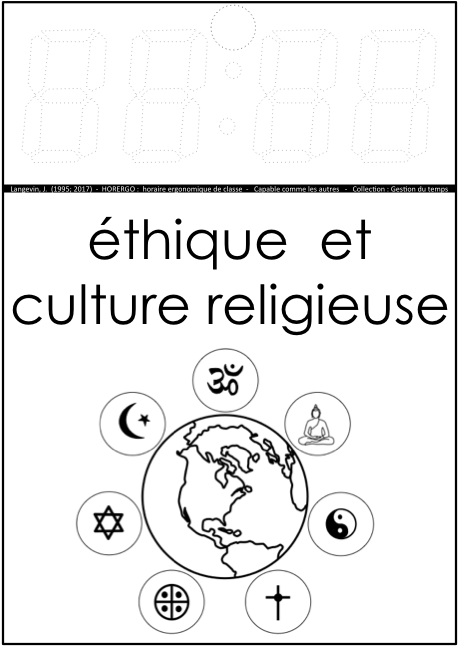 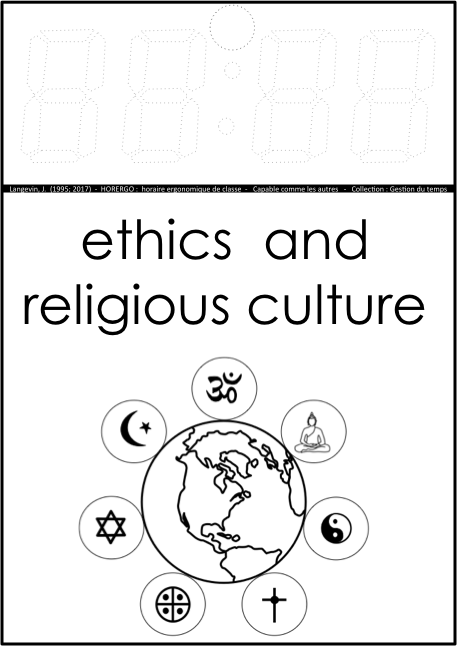 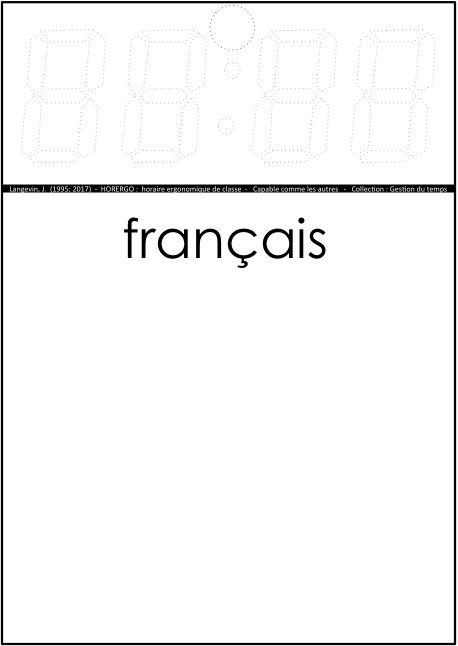 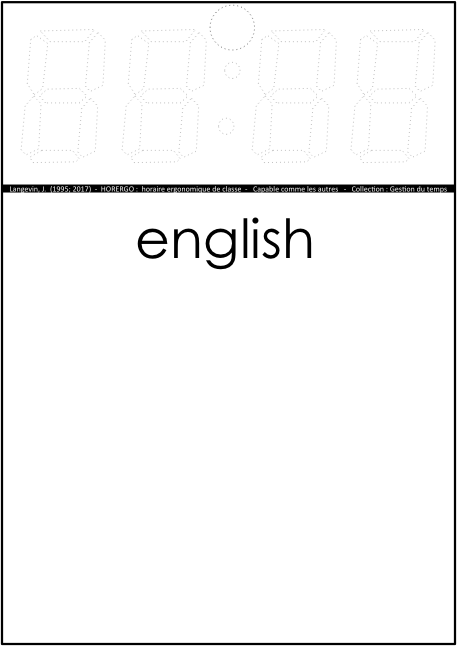 9
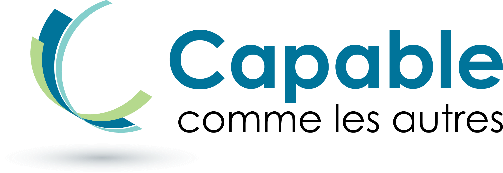 Collection : Gestion du temps          TEMPS 1.2 -  Horaire personnel
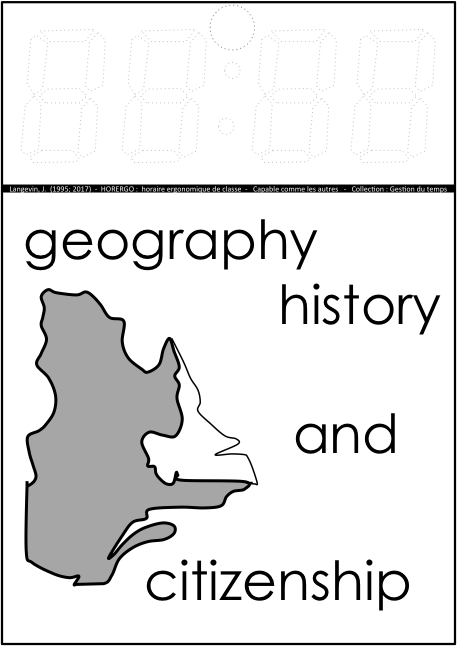 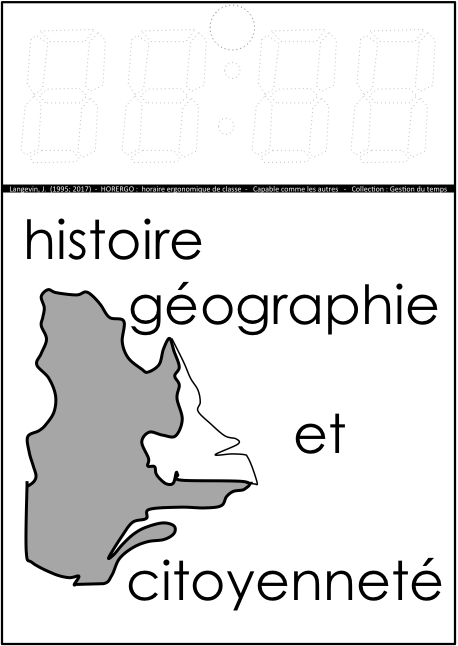 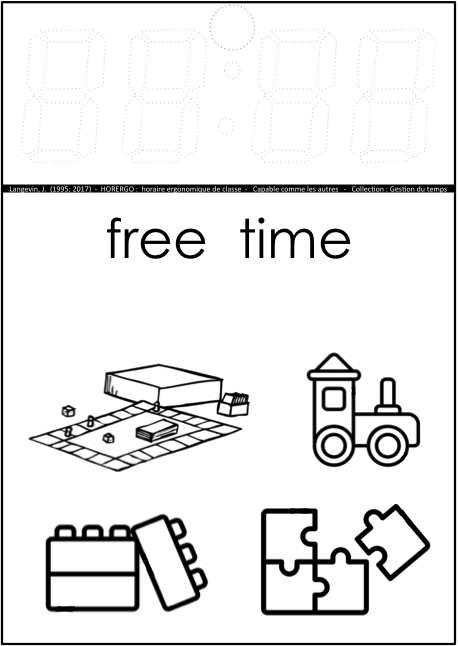 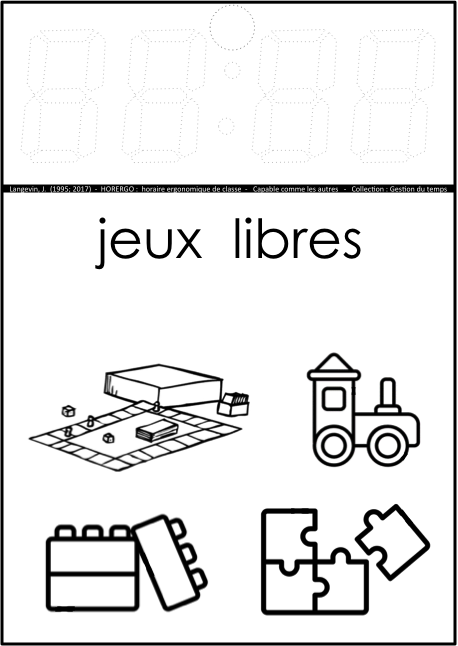 10
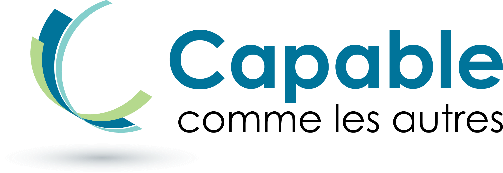 Collection : Gestion du temps          TEMPS 1.2 -  Horaire personnel
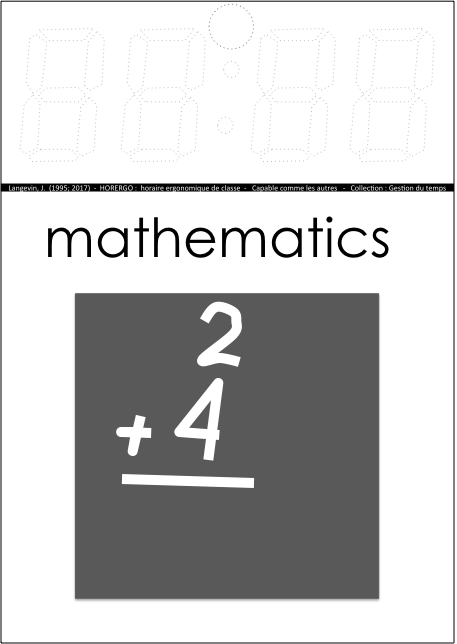 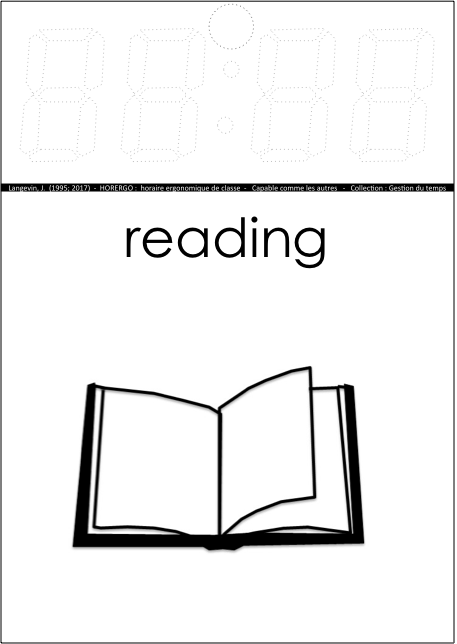 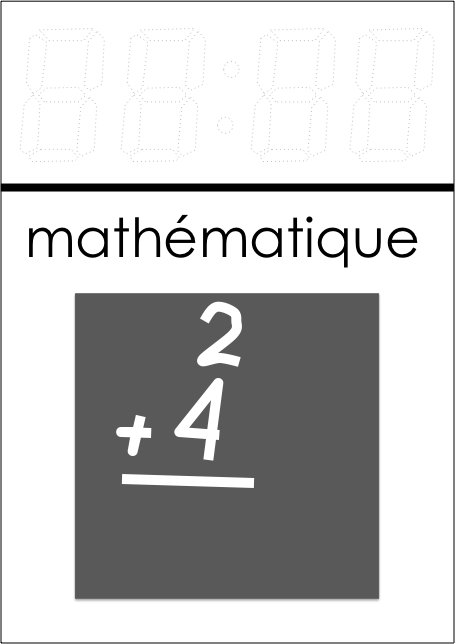 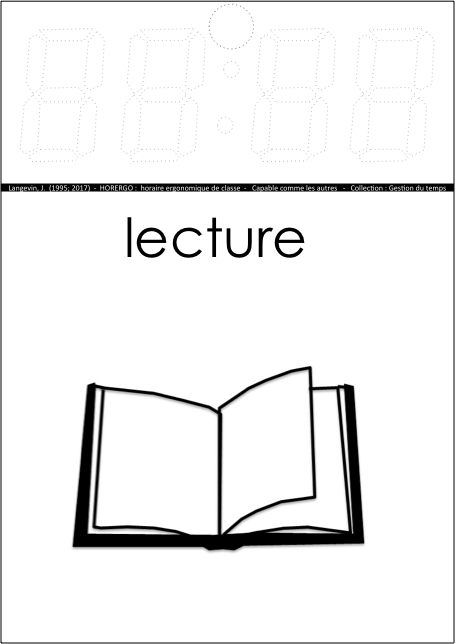 11
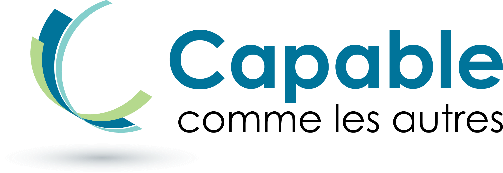 Collection : Gestion du temps          TEMPS 1.2 -  Horaire personnel
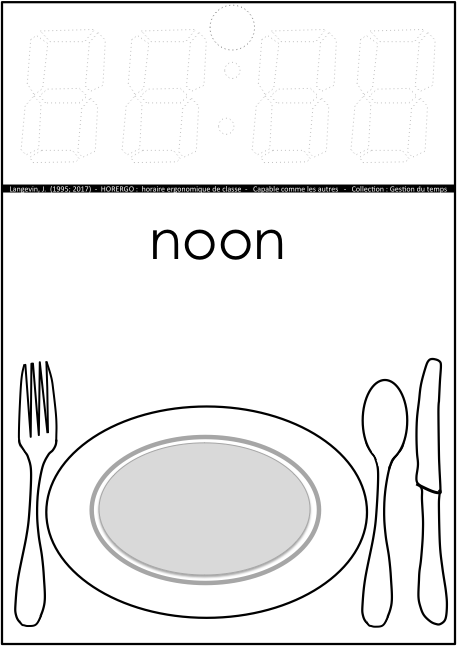 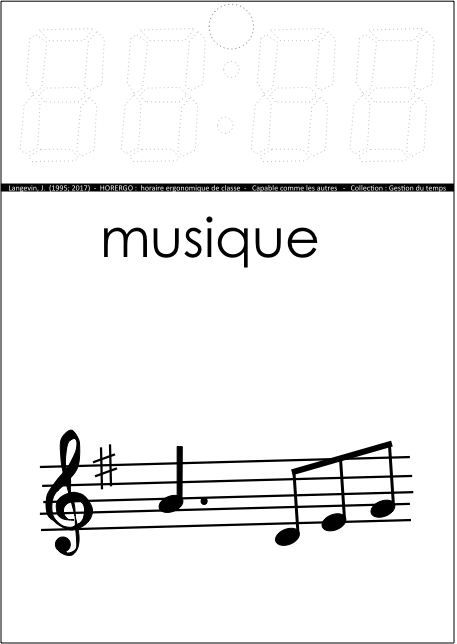 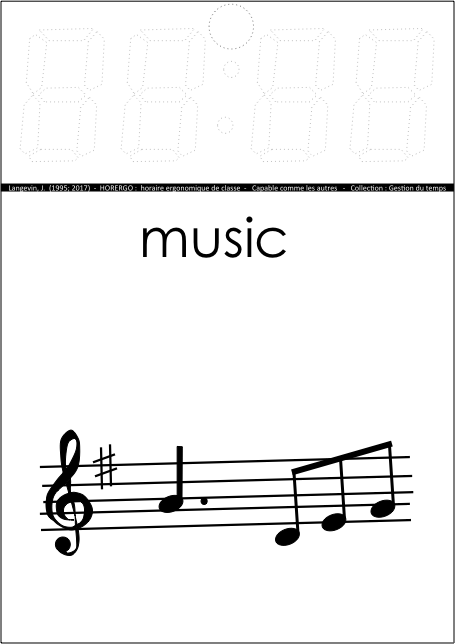 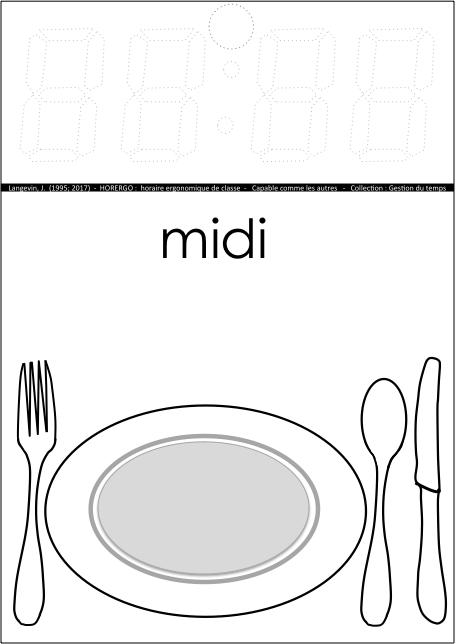 12
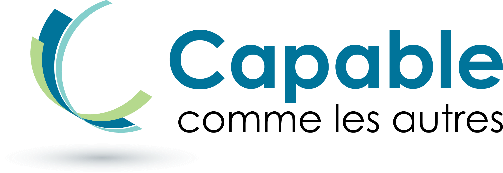 Collection : Gestion du temps          TEMPS 1.2 -  Horaire personnel
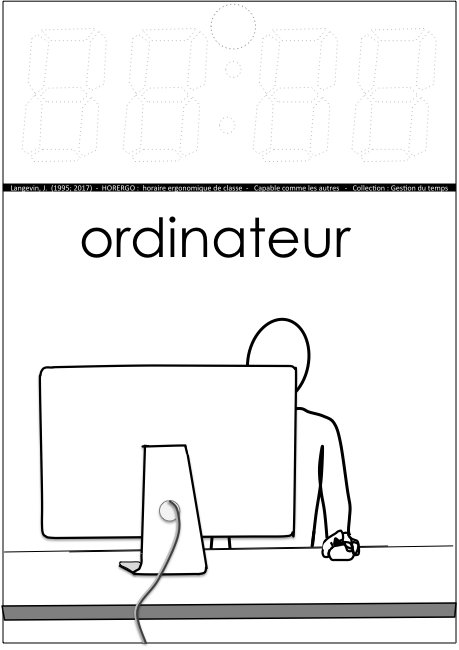 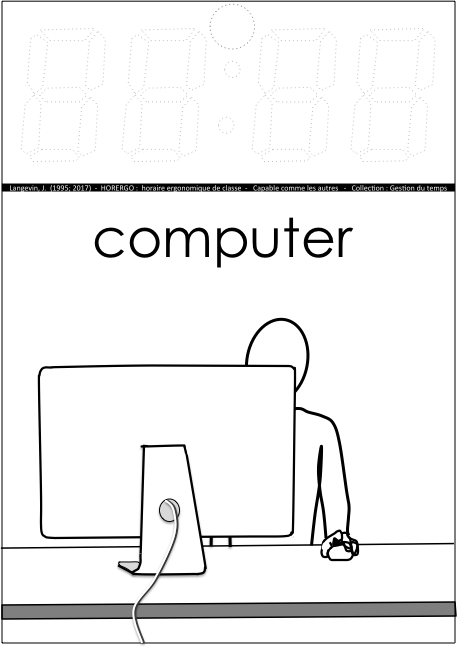 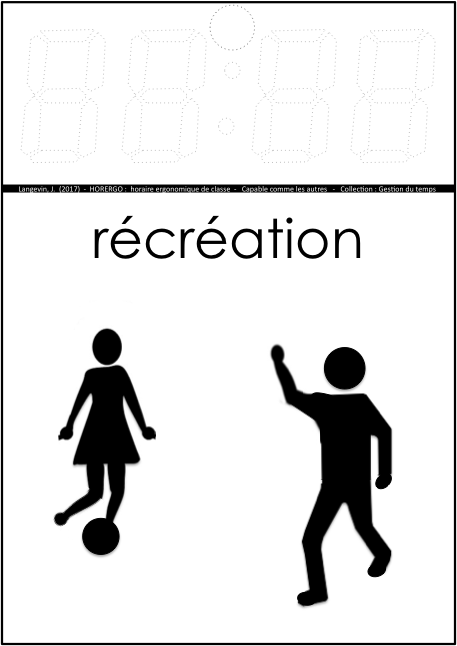 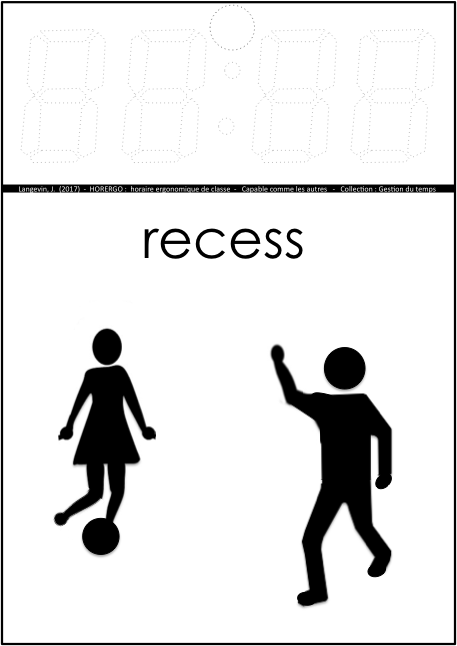 13
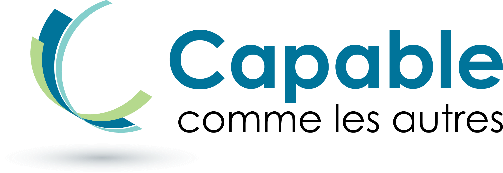 Collection : Gestion du temps          TEMPS 1.2 -  Horaire personnel
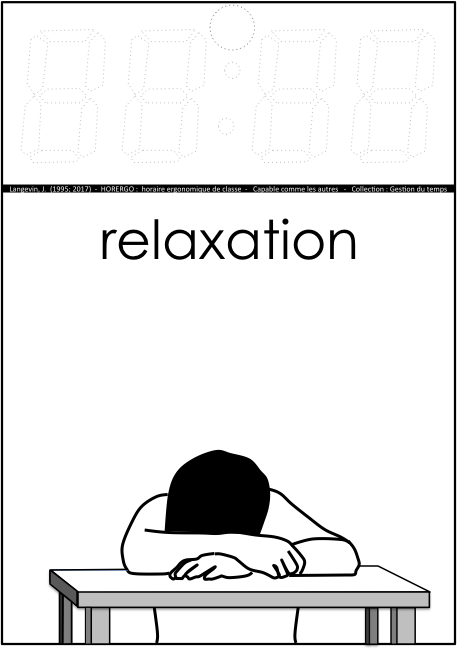 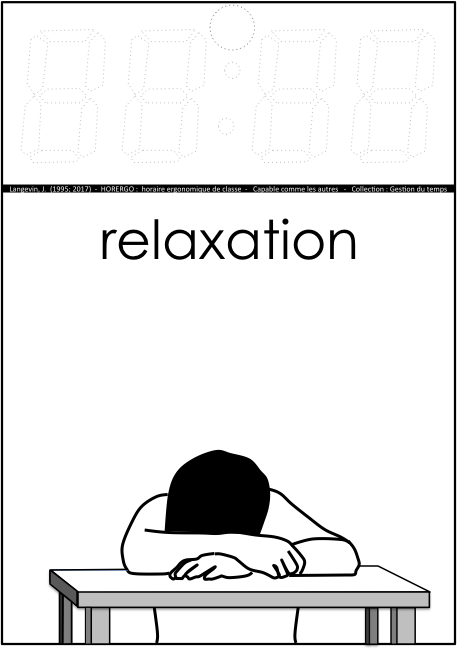 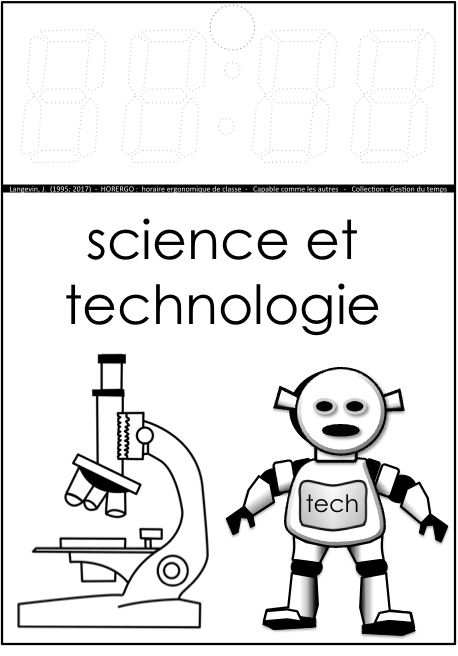 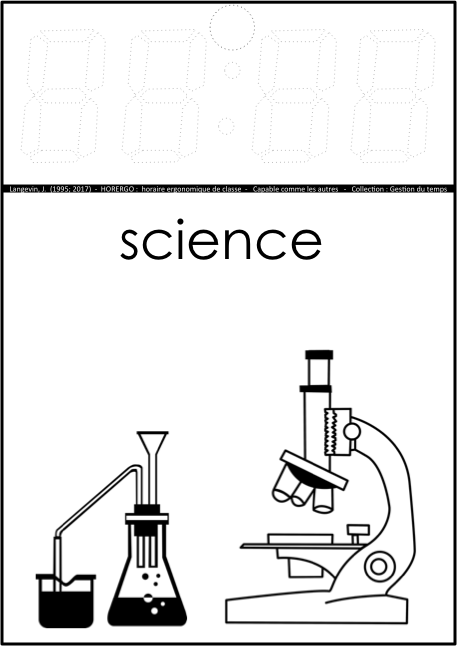 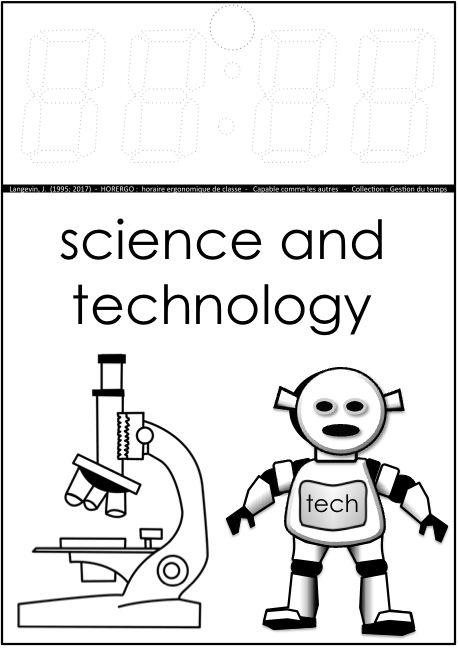 14
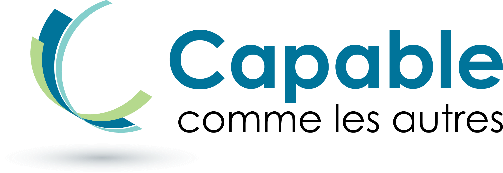 Collection : Gestion du temps          TEMPS 1.2 -  Horaire personnel
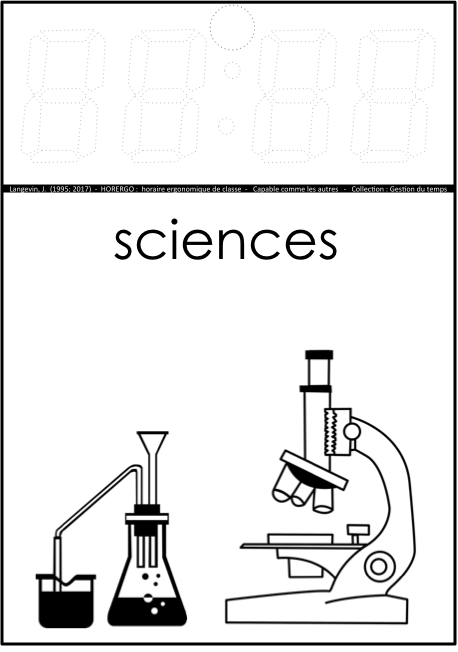 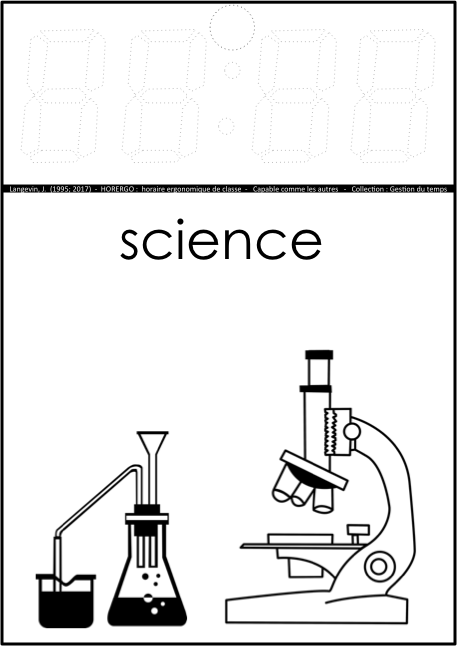 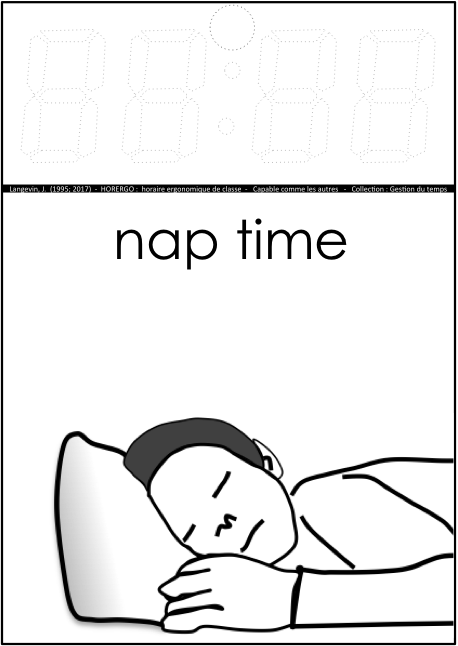 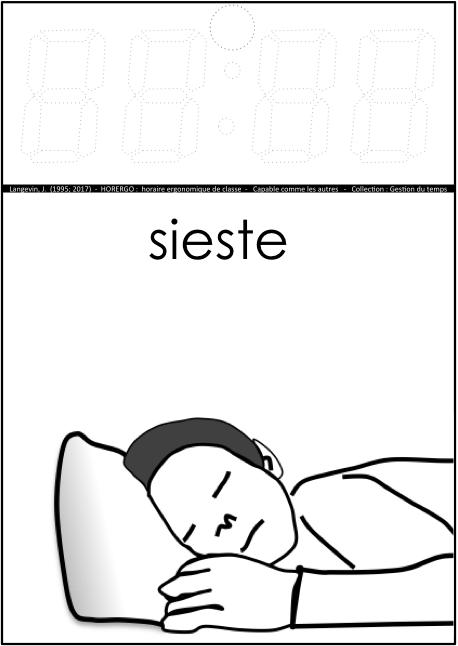 15
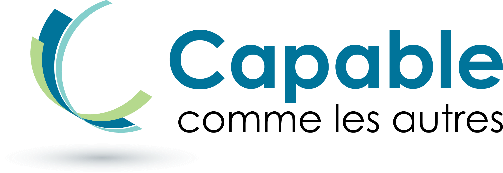 Collection : Gestion du temps          TEMPS 1.2 -  Horaire personnel
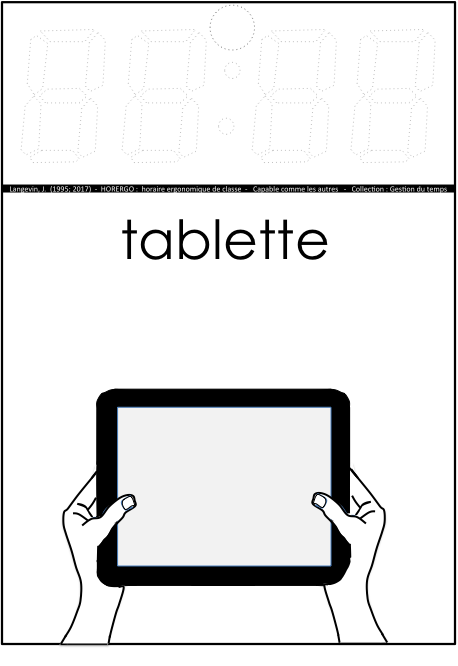 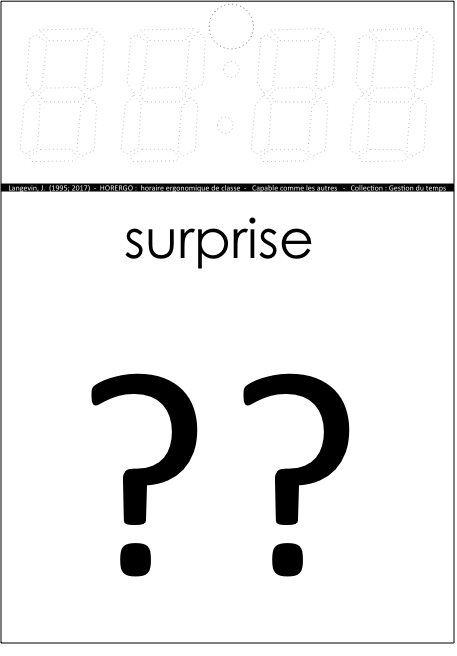 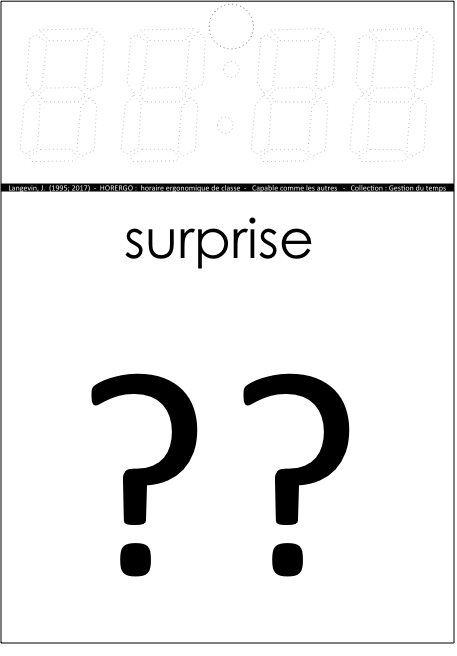 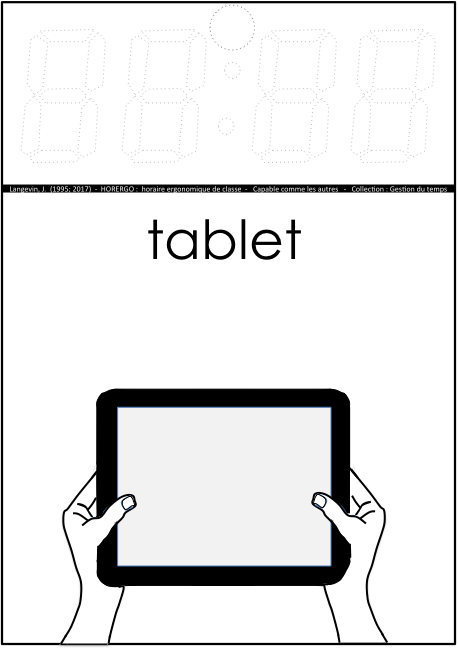 16
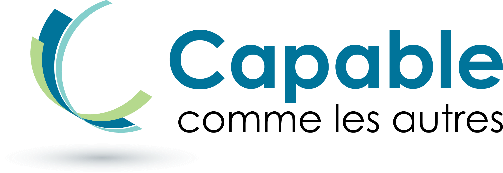 Collection : Gestion du temps          TEMPS 1.2 -  Horaire personnel
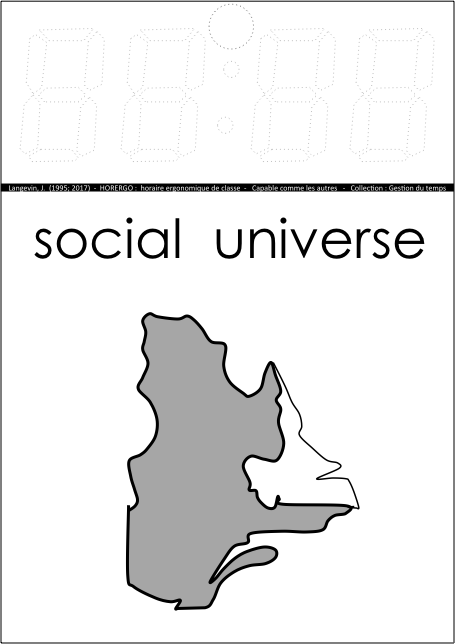 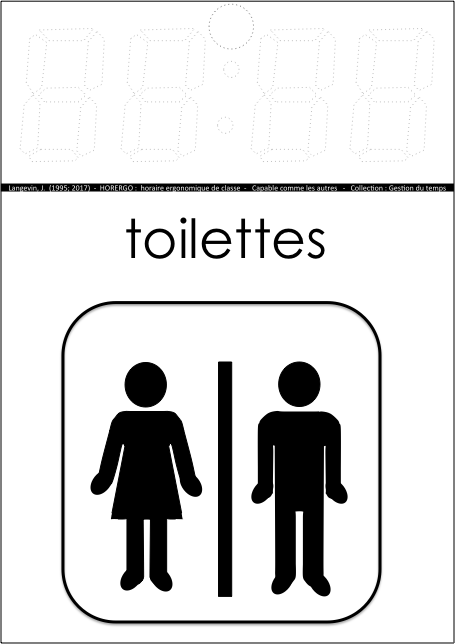 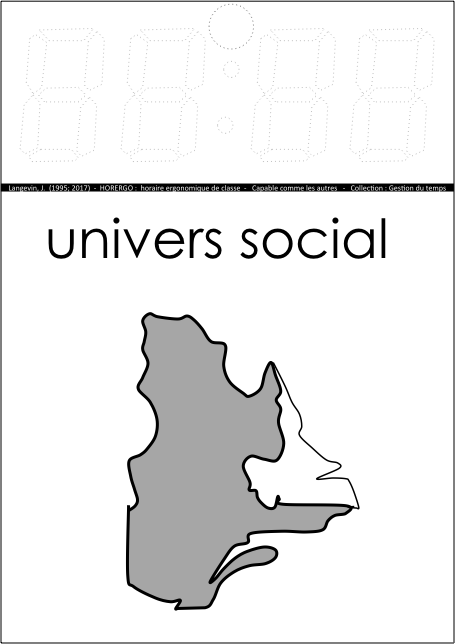 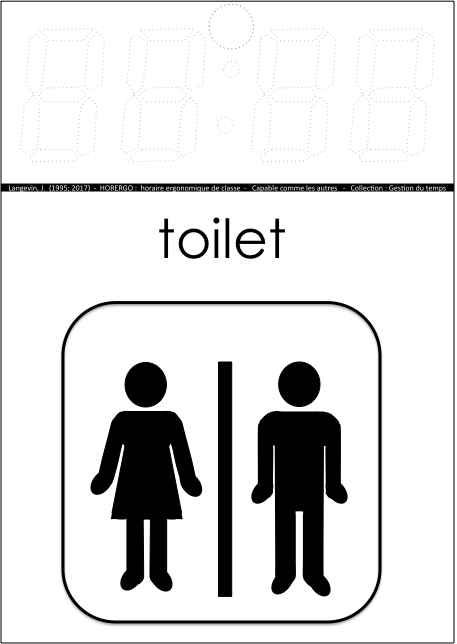 17
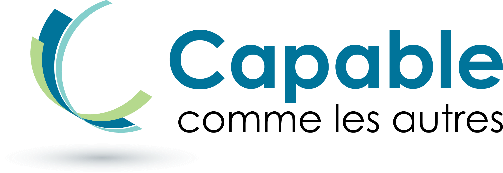 Collection : Gestion du temps          TEMPS 1.2 -  Horaire personnel